教科版四上《运动和力》单元
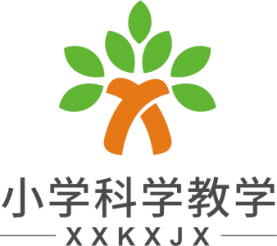 7.设计制作小车（一）
喻伯军名师网络工作室   张宁素   徐孟琪
具体要求：
    1.车身长度不超过25厘米；
    2.用气球或橡皮筋作动力；
    3.只能利用提供的材料。
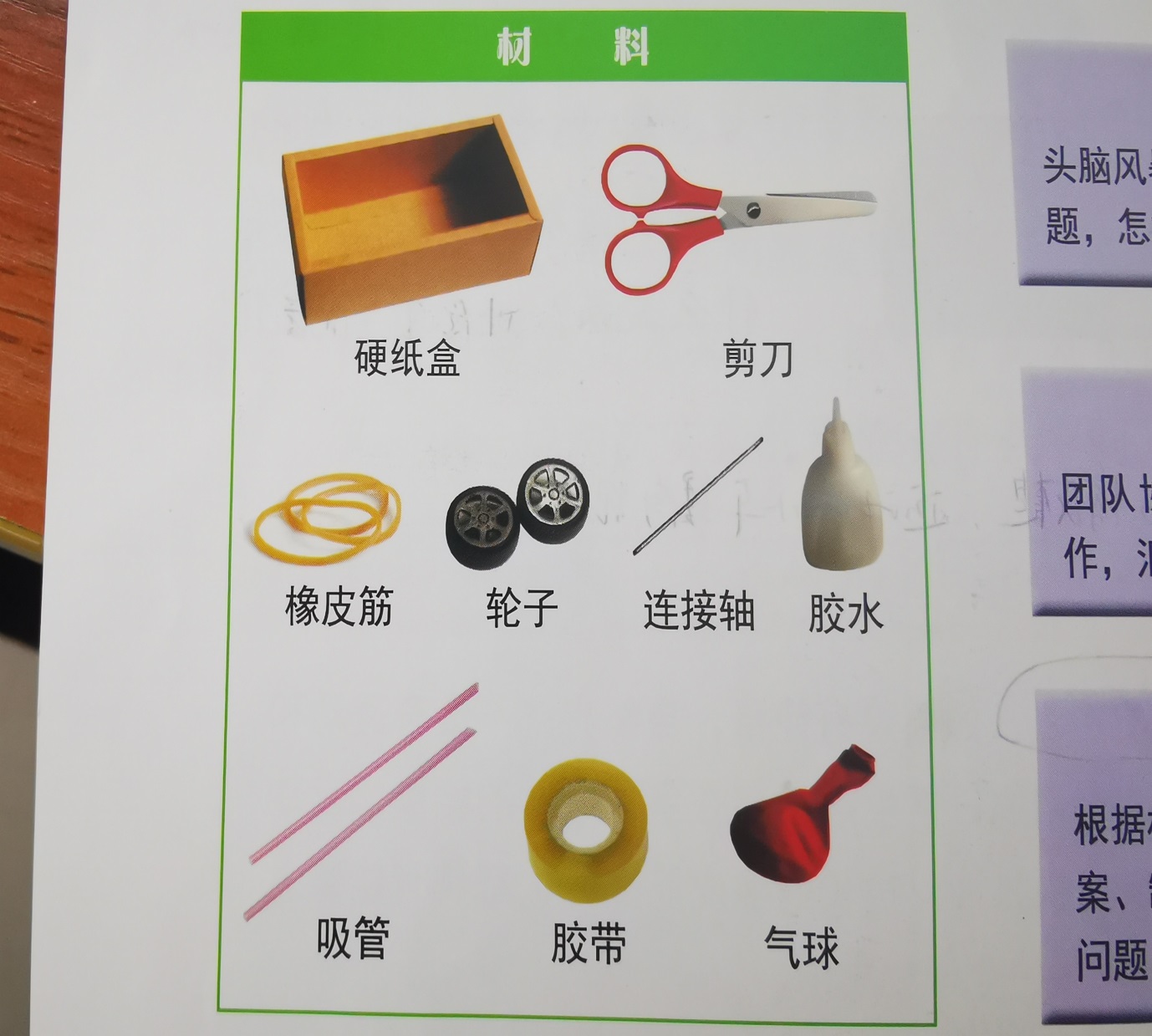 硬纸盒
粗、细吸管
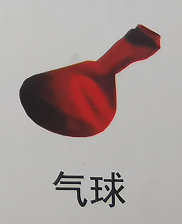 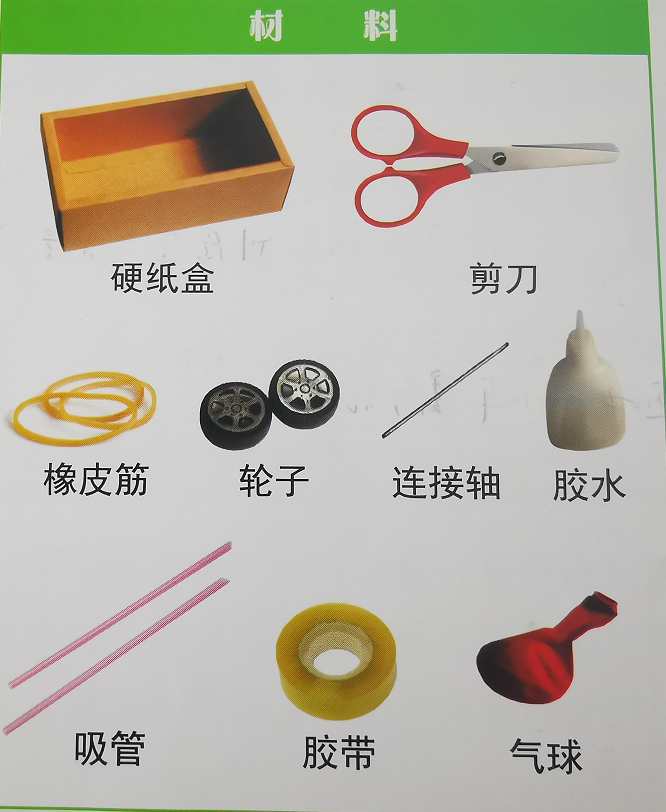 头脑风暴
设计、绘图
1. 选择什么作为动力？
2. 各部分采用什么材料？
3. 每种材料如何拼接？
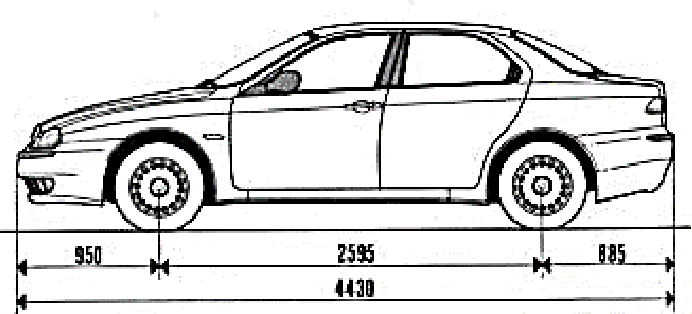 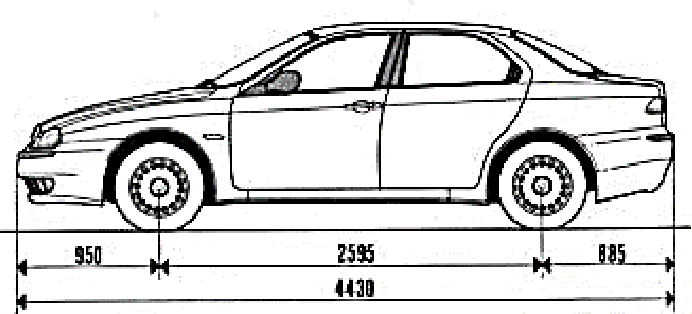 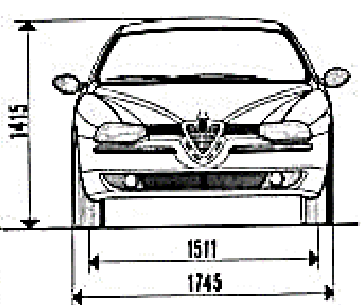 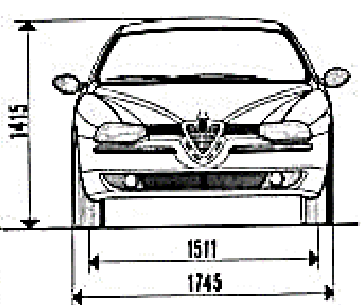 侧视图
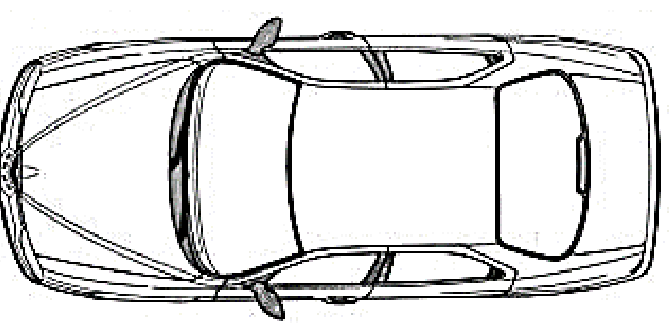 正视图
俯视图
头脑风暴
设计、绘图
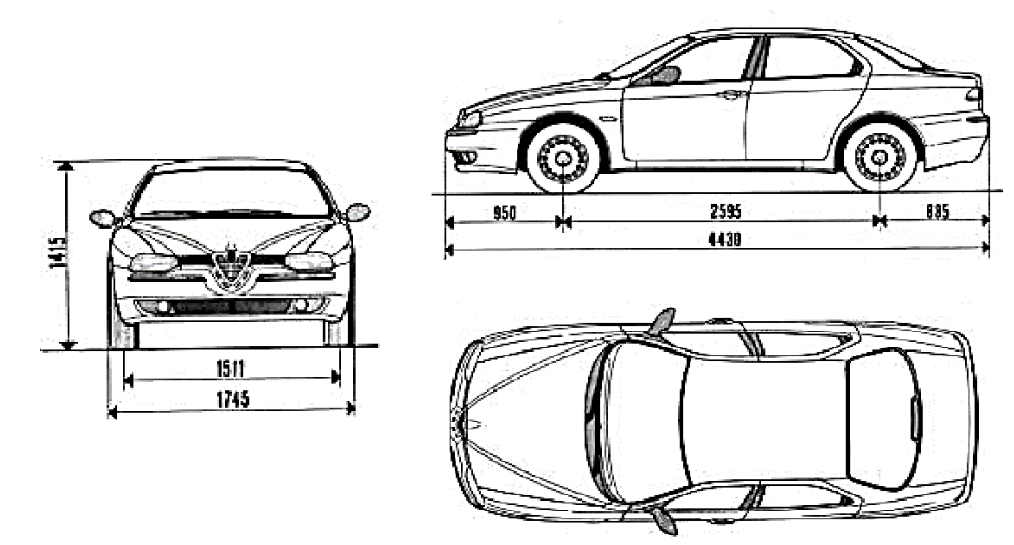 1. 选择什么作为动力？
2. 各部分采用什么材料？
3. 每种材料如何拼接？
汇报小提示：
我们的设计有         个亮点。
第一点，我们设计了               ，这是因为                           。
第二点，我们设计了               ，这是因为                           。

除此之外，我们还设计了                                                     。
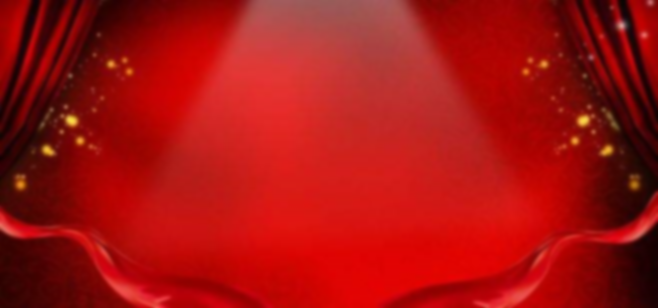 设计分享交流会
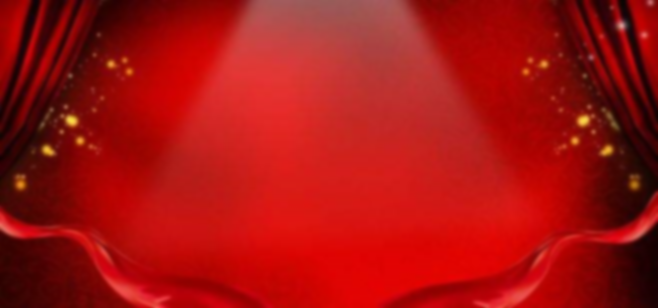 优秀设计团队颁奖仪式